3. Skólaráðsfundur6. janúar 2025
Mat á skólastarfi
Þróunarverkefnið um innra mat „Lengra náum við saman“ 2022-2028
Samstarfsverkefni með skólunum sem tilheyra Austurmiðstöð (15 skólar)
Verkefnið stendur yfir í sex skólaár 2022 – 2028
Innra matsteymi í skólanum KC, GH, MMB og JÞ 
Metum gæðaviðmið MMS
Skólaárið 2022 – 2023 var áhersla á árangur náms og ábyrgð og þátttaka
Skólaárið 2023 – 2024 er áherslan á inntak og námsskrár og faglegt samstarf og samræða
Skólaárið 2024 – 2025 er áherslan á gæði kennslu og umbætur og innleiðing breytinga
Metum með samtali meðal kennara og/eða annars starfsfólks
Innlit í kennslustofur
Skólapúlsinn 
Gæðaviðmið Menntastefnu Reykjavíkurborgar
Viðhorfskönnun Reykjavíkurborgar
Kannanir sem skólinn leggur fyrir
Foreldrakönnun
Allar niðurstöður eru settar í Bravo Lesson
Umbótaáætlun unnin út frá niðurstöðunum öllu þessu
Mat á skólastarfi – Bravo lesson
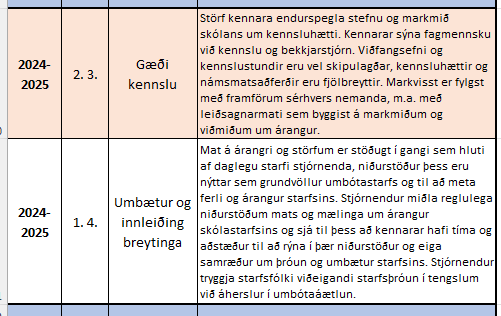 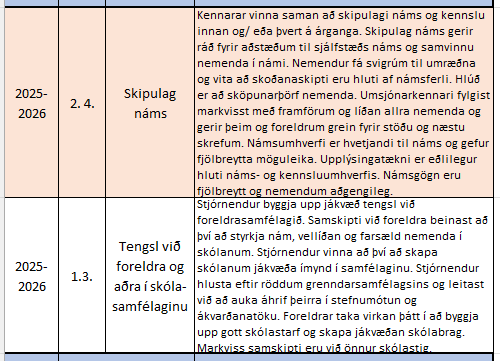 Nám og kennsla
Um sjálfsmat
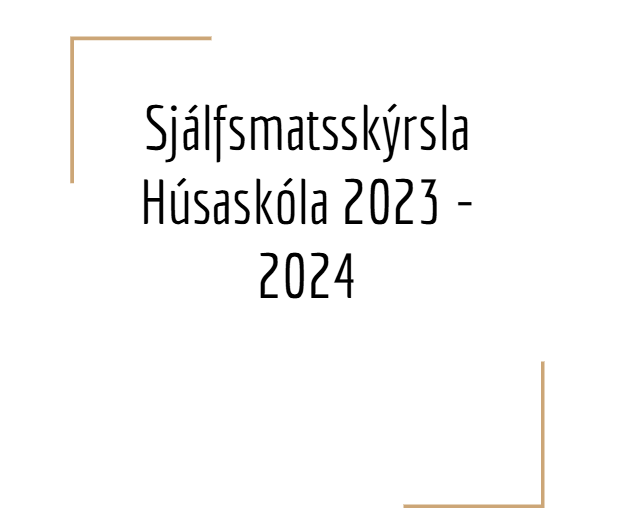 Samkvæmt lögum um grunnskóla nr. 91/2008, gr 35 og 36 
og aðalnámskrá grunnskóla 2011, almennum hluta ber skólanum að gera formlegt sjálfsmat og gefa út í sjálfsmatsskýrslu. 

Markmið matsins er að fylgjast með og bæta árangur og gæði skólastarfsins.
Foreldrkönnun 2025
Send út í apríl
Hvað viljum við meta?
Koma inn einhverjum nýjum spurningum
Overcoming nervousness
Send út í apríl
Hvað viljum við meta?
Koma inn einhverjum nýjum spurningum
Selecting visual aids
Enhancing your presentation
Effective delivery techniques
This is a powerful tool in public speaking. It involves varying pitch, tone, and volume to convey emotion, emphasize points, and maintain interest. 
Pitch variation
Tone inflection
Volume control
Effective body language enhances your message, making it more impactful and memorable.
Meaningful eye contact
Purposeful gestures
Maintain good posture
Control your expressions
Navigating Q&A sessions
Maintaining composure during the Q&A session is essential for projecting confidence and authority. Consider the following tips for staying composed:
Stay calm
Actively listen
Pause and reflect
Maintain eye contact
Know your material in advance
Anticipate common questions
Rehearse your responses
Dynamic delivery
Learn to infuse energy into your delivery to leave a lasting impression
One of the goals of effective communication is to motivate your audience
Final tips & takeaways
Consistent rehearsal
Strengthen your familiarity
Refine delivery style
Pacing, tone, and emphasis
Timing and transitions
Aim for seamless, professional delivery
Practice audience
Enlist colleagues to listen & provide feedback
Seek feedback
Reflect on performance
Explore new techniques
Set personal goals
Iterate and adapt
Speaking engagement metrics
Thank you
Brita Tamm
502-555-0152
brita@firstupconsultants.com
www.firstupconsultants.com